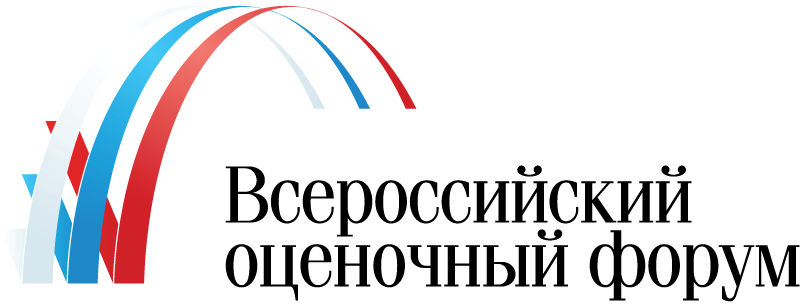 Комитет по стратегии развития оценочной деятельности Союза СОО
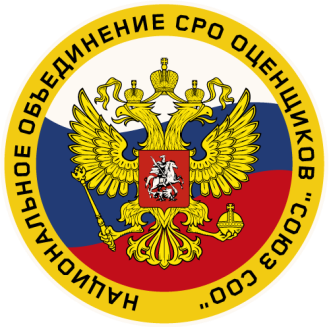 Алексей Николаевич Луняк,
Председатель Комитета по стратегии развития оценочной деятельности Союза  СОО, директор СРО Ассоциации оценщиков «СПО»

9 декабря 2020 г.
Миссия ОД
Содействие развитию экономики и улучшению инвестиционного климата, снижению транзакционных издержек при проведении сделок,  развитию справедливой системы налогообложения в РФ, посредством удовлетворения потребностей общества и государства в получении качественной оценки.
2
Стратегическая цель оценочного сообщества
рост востребованности  института оценки в экономике  РФ.
3
Стратегическая цель достигается посредством реализации основных подцелей:
Подцель №1. Повышение качества оказываемых отраслью услуг. 
Подцель №2. Расширение рынка оценочных услуг.
4
Задачи по достижению Подцели №1:
Создать систему контроля качества результатов услуг.
Разработать и внедрить эффективно работающую систему ответственности
Создать дополнительные возможности для роста качества отчетов и ЭЗ
5
Задачи по достижению Подцели №2:
Выявить потребностей общества и государства в качественной оценке.
Развить дополнительные направления деятельности.
Развить институт обязательной оценки.
6
Спасибо за внимание!
7
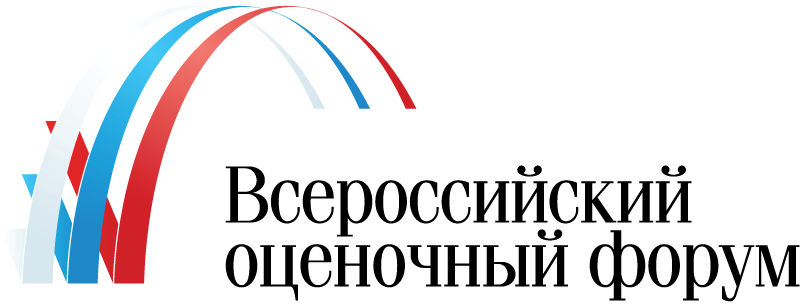 Рабочая группа по разработке базовых нормативов при планировании оценочных работ
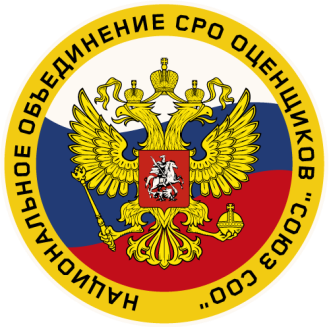 Алексей Игоревич Москалёв,
Руководитель рабочей группы, президент Союза Оценщиков и Экспертов Черноземья

9 декабря 2020 г.
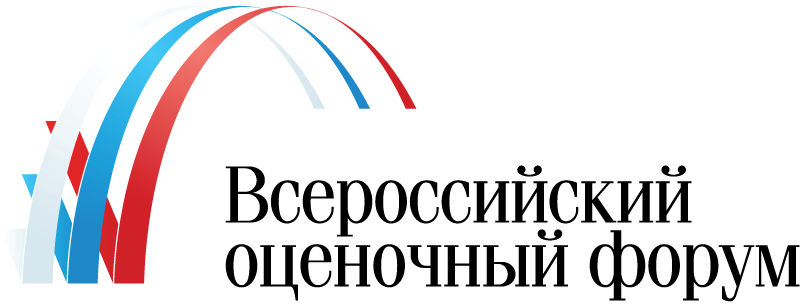 Рабочая группа по разработке экономически обоснованных тарифов при планировании оценочных работ
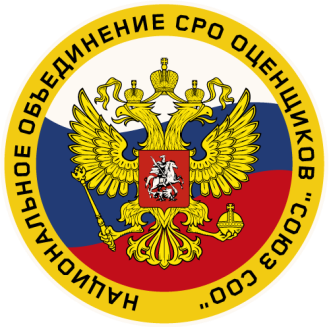 Алексей Игоревич Москалёв,
Руководитель рабочей группы, президент Союза Оценщиков и Экспертов Черноземья

9 декабря 2020 г.
Цель РГ
Разработка экономически обоснованных тарифов          с учетом анализа сложившейся практики, типизации объектов оценки в рамках направлений оценочной деятельности и рыночного тарифообразования в оценочной отрасли РФ.
10
Какими должны быть тарифы?
минимальными; 
максимальными; 
средними;
базовыми;
ЭКОНОМИЧЕСКИ ОБОСНОВАННЫМИ.
11
Состав РГ
− представители оценочного сообщества, саморегулируемых организаций и профессиональных объединений оценщиков крупнейших макрорегионов и оценочных мегакластеров РФ:

Москва и МО;
Санкт-Петербург и ЛО;
Казань;
Воронеж;
Уфа;
Хабаровск;
Екатеринбург;
Краснодар;
Челябинск;
Омск;
Пермь;
Вологда и др. 

Присоединяйтесь!
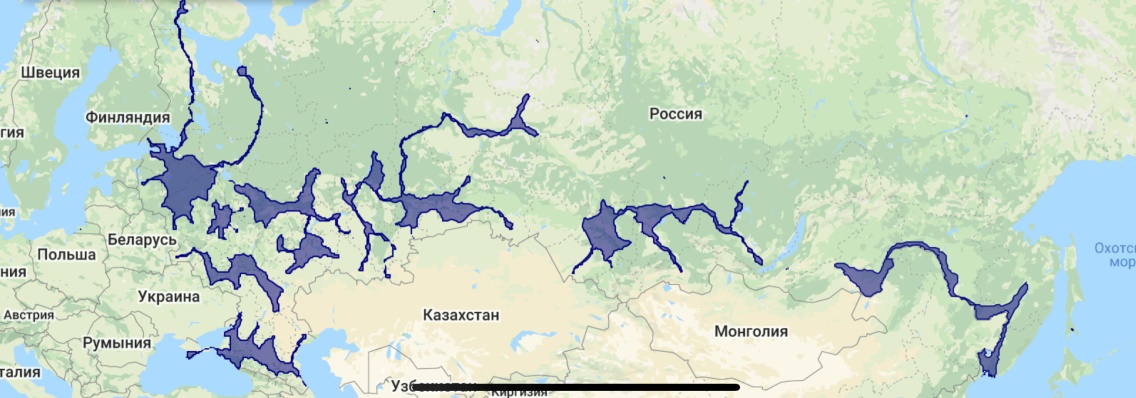 Суперагломерации РФ, исследования Cushman&Wakefield
https://www.google.com/maps/d/viewer?fbclid=IwAR3-BYXHkus3ORSC790roxExxgncGbJNnAxjHNZHDELtIF_QOjgQgZT4p4k&mid=1HxFUn2uXYNI4kJXX7Vj3miZZ52_p71j1&ll=60.43258191639188%2C44.08990877136926&z=2
12
Тарифы оценочной деятельности – это:
Регулярный мониторинг рыночных цен на услуги ОД; 
Экономическое обоснование цен на услуги ОД; 
Рекомендуемый ориентир цен на услуги ОД;
Средство искоренения демпинга на рынке оценки.
13
Дорожная карта разработки тарифов
√
√
!
!
14
Практика тарифообразования                         в области оценочной деятельности
Рекомендуемые НСОД минимальные тарифы на проведение оценочных работ в Российской Федерации (2005г., 2008г.);
Нормы труда Отраслевого профсоюзного соглашения в оценочной деятельности в РФ (2014г.);
Рекомендованные минимальные тарифы на выполнение оценочных работ Союза Оценщиков Республики Татарстан (2014-2020гг.);
Рекомендуемые минимальные нормативы оценочной деятельности (МНОД) при планировании цены оценочных услуг Союза Оценщиков и Экспертов Черноземья (2018-2020гг.);
Тарифы, рекомендуемые оценочными СРО и профессиональными объединениями оценочных компаний, корпоративными заказчиками оценочных услуг и пр.
15
Этапы разработки тарифов
Классификация типичных объектов оценки и оценочной экспертизы;
Сегментация регионов РФ по уровню цен на оценочные услуги;
Разработка системы поправочных коэффициентов.
16
Проблемные вопросы
Целесообразность разработки тарифов;
Риски конфликта цен «столицы» и «регионов»;
Единые или региональные тарифы;
Реакция на тарифы со стороны ФАС;
Восприятие тарифов со стороны потребителей оценочных услуг;
Ответственность за нарушение тарифов.
17
Спасибо за внимание!Ваши вопросы?
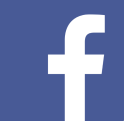 https://www.facebook.com/groups/valrates
18
Всероссийский оценочный форумПроект «Открытая информационная платформа оценочной деятельности»
Доклад  В.В. Жуковского

2020г.
Слайд 1Структура проекта
Блок 1
Верифицированная база рыночной информации
(база аналогов)
Единая информа-ционная платформа
Блок 2 
Верифицированный справочник корректировок
Блок 3
Верифицированный справочник аналитической информации
Слайд 2
Проект: «Открытая информационная платформа
 оценочной деятельности»
Цель проекта: обеспечить условия для повышения качества оценочных    работ, ограничить возможности манипулирования при определении рыночной стоимости объектов оценки.
      Результат реализации проекта: рост доверия у участников рынка к результатам оценки.
     Участники рынка, в интересах которых осуществляется проект:
Добросовестные оценщики;
Добросовестные заказчики;
Потребители результатов оценки (независимо от фактора добросовестности).
Слайд  3Требования ко всем трем  блокам ЕИП
открытый характер базы;
единая и открытая методология сбора и обработки информации;
проверяемость информации.
Слайд 4Проблемные вопросы проекта
1. Необходим консенсус внутри оценочного сообщества о необходимости создания платформы и ее статусу.

2. Позиция регулятора по отношению к проекту (регулятор в широком смысле – органы власти всех уровней, судебная система и т.д.).

3. Позиция крупнейших потребителей по отношению к платформе

4. Ресурсные ограничения.

Важное замечание: серьезная угроза по 2 и 3 позициям – применение «двойных стандартов».
Слайд 5Предлагаемый план реализации проекта
Этап 1. (предварительный)
1.1. Формирование позиции Нацобъединения о целесообразности реализации проекта;
1.2. формирование рабочей группы по реализации проекта.
       Срок реализации первого этапа  - 2 месяца с  даты проведения Форума.

Этап 2. (подготовительный)
2.1. Подготовка рабочей группой плана реализации технического проекта;
2.2. Утверждение Нацобъединением плана реализации технического проекта.
        Срок реализации устанавливается рабочей группой.

Этап 3. (практическая реализация проекта)
        В соответствии с планом реализации